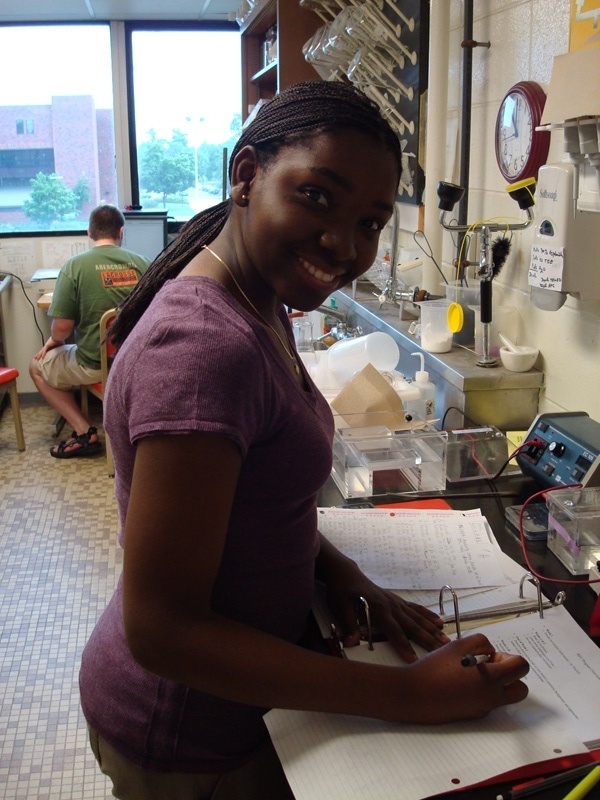 Undergraduate Research & Creativity
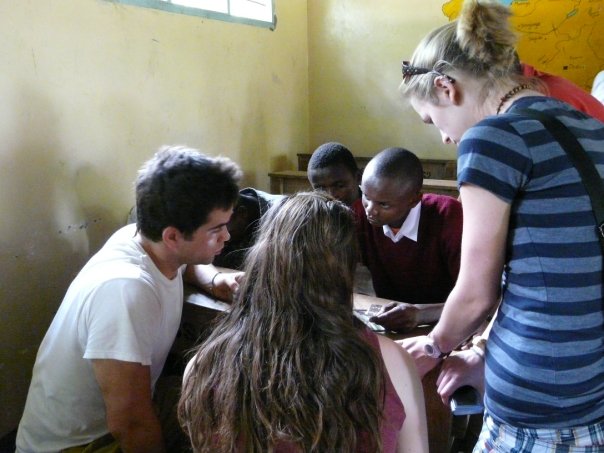 What is Undergraduate Research & Creativity?
Working on a project outside of class.
[Speaker Notes: Undergraduate research is the equivalent of working on an independent research or creative project under the supervision of a faculty mentor.  In many cases, an undergraduate research project will start in a class – either through a project or an idea (maybe based on a lecture or topic).  Think about it as engaging in a scholarly or creative project that you take a leadership role in.]
What is Undergraduate Research & Creativity?
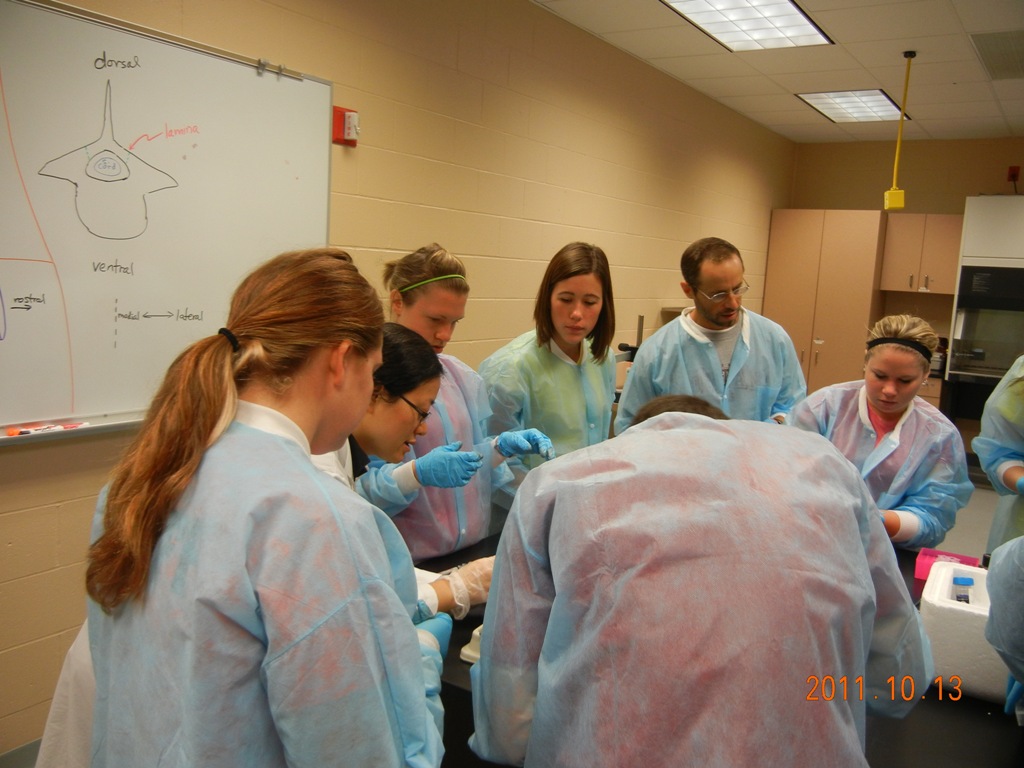 Can be in collaboration with a faculty mentor and other students.
[Speaker Notes: There is the possibility of working individually with a faculty mentor, or with 1 or more students. Working with other students can affect the scholarship money received and the amount of money available for supplies and/or travel. The main thing is finding a faculty member to work with who can and will be a MENTOR to you.  

Domestic** individual (one student) projects; $2,000 total of which up to $1,000 can be a student scholarship.
Domestic** collaborative (2 or more students) projects; $2,500 of which up to $1,500 can be student scholarships.
International* individual (one student) projects; $3,500 of which up to $1,000 can be a student scholarship. *see note below
International* collaborative (2 or more students) projects; $4,000 of which up to $1,500 can be student scholarships. *see note below]
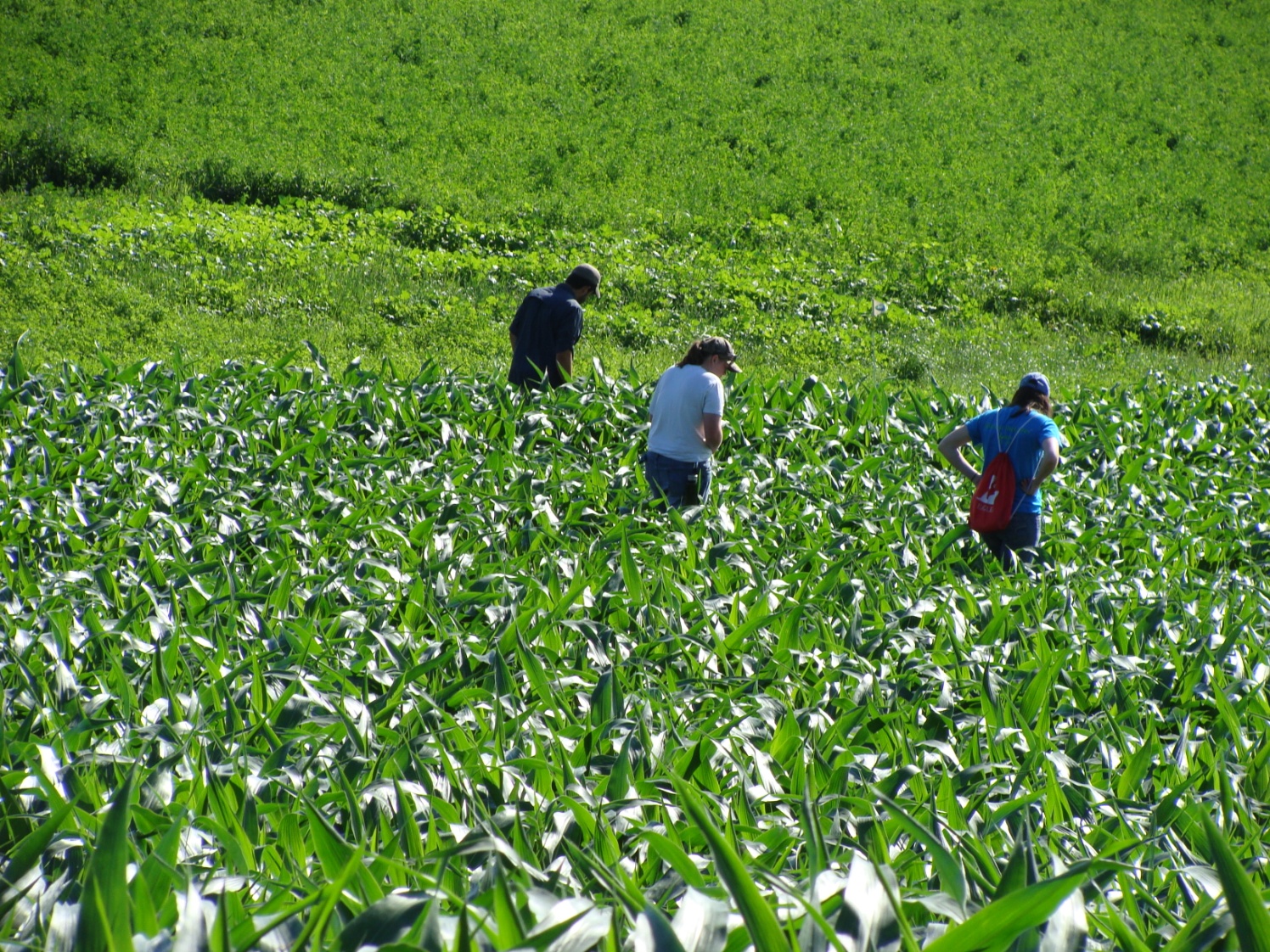 What is Undergraduate Research & Creativity?
During academic year, summer
[Speaker Notes: Grants in the fall semester are expected to be completed in the spring. Grants funded in the spring semester can carry over the summer to the next academic year. It is up to you and your mentor to decide when the actual deadline to complete the project will be, but the project would need to be completed by the following spring (unless you are graduating in December). Always keep in mind the length of the project relative to how much time you have left at UWL!]
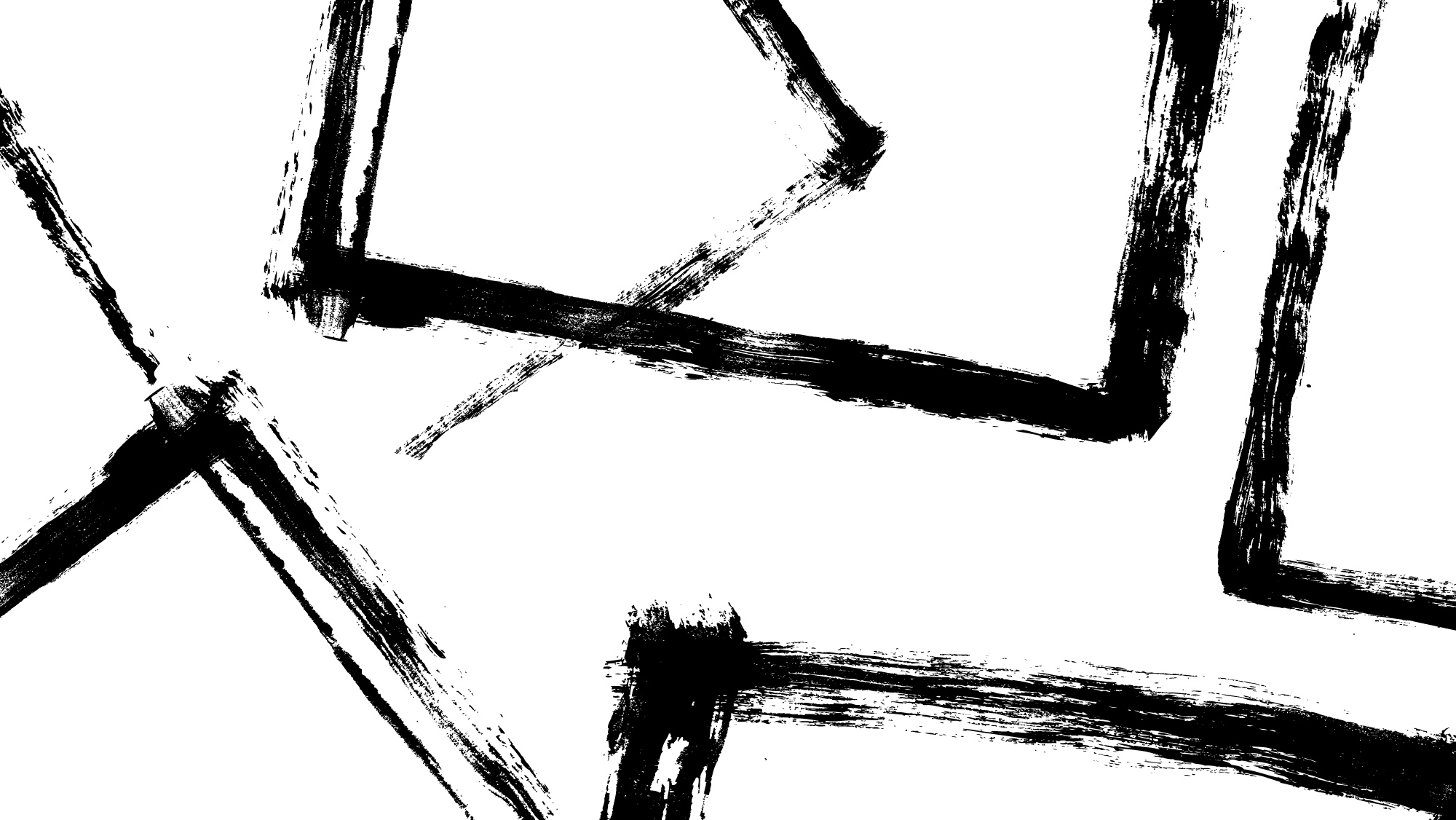 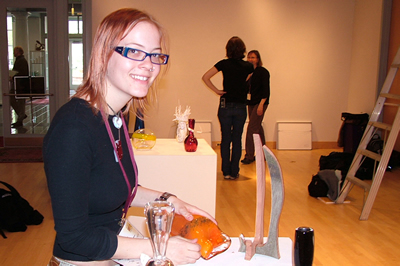 What is Undergraduate Research & Creativity?
Experience, credit, pay

89 grants totaling  $167,000 awarded last year
[Speaker Notes: Domestic** individual (one student) projects; $2,000 total of which up to $1,000 can be a student scholarship.
Domestic** collaborative (2 or more students) projects; $2,500 of which up to $1,500 can be student scholarships.
International* individual (one student) projects; $3,500 of which up to $1,000 can be a student scholarship. *see note below
International* collaborative (2 or more students) projects; $4,000 of which up to $1,500 can be student scholarships. *see note below

In my department, we have a Readings and Research Class and a Research Apprenticeship Class that students can register for as they are working on their grants and/or in some cases when they are working on their projects.]
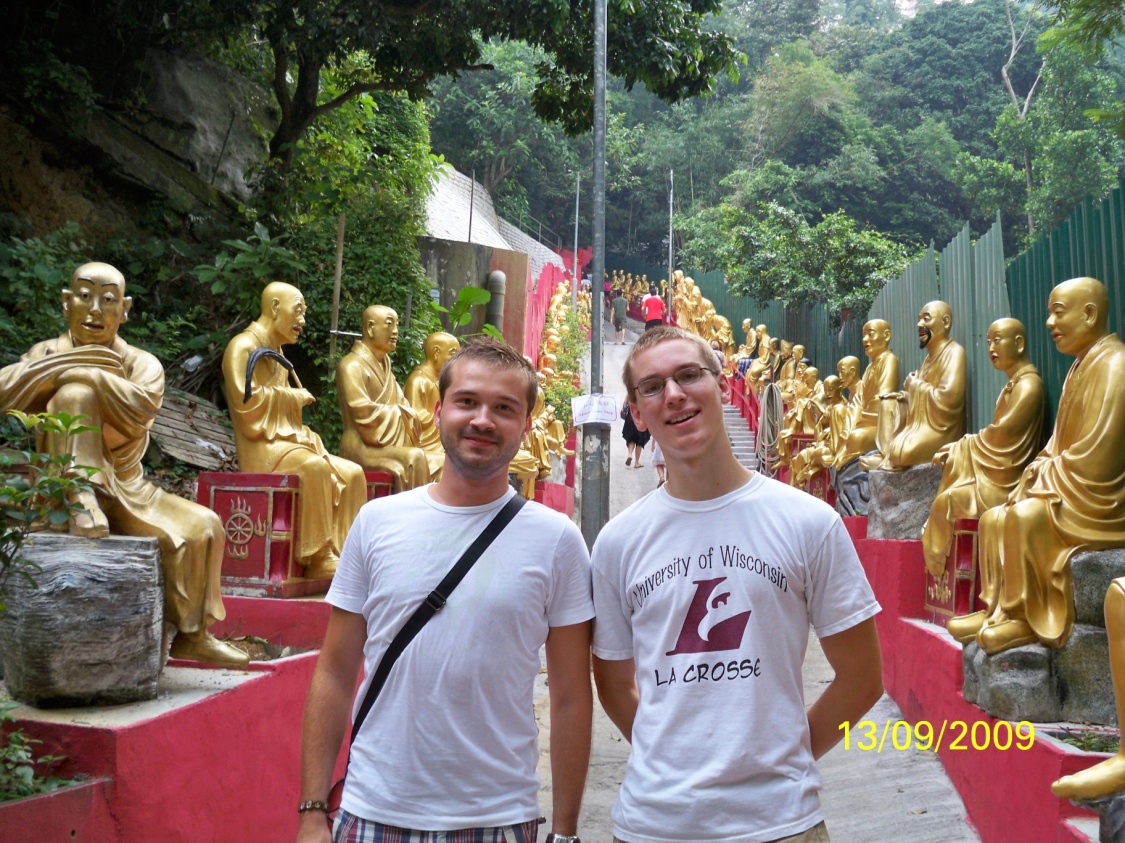 What is Undergraduate Research & Creativity?
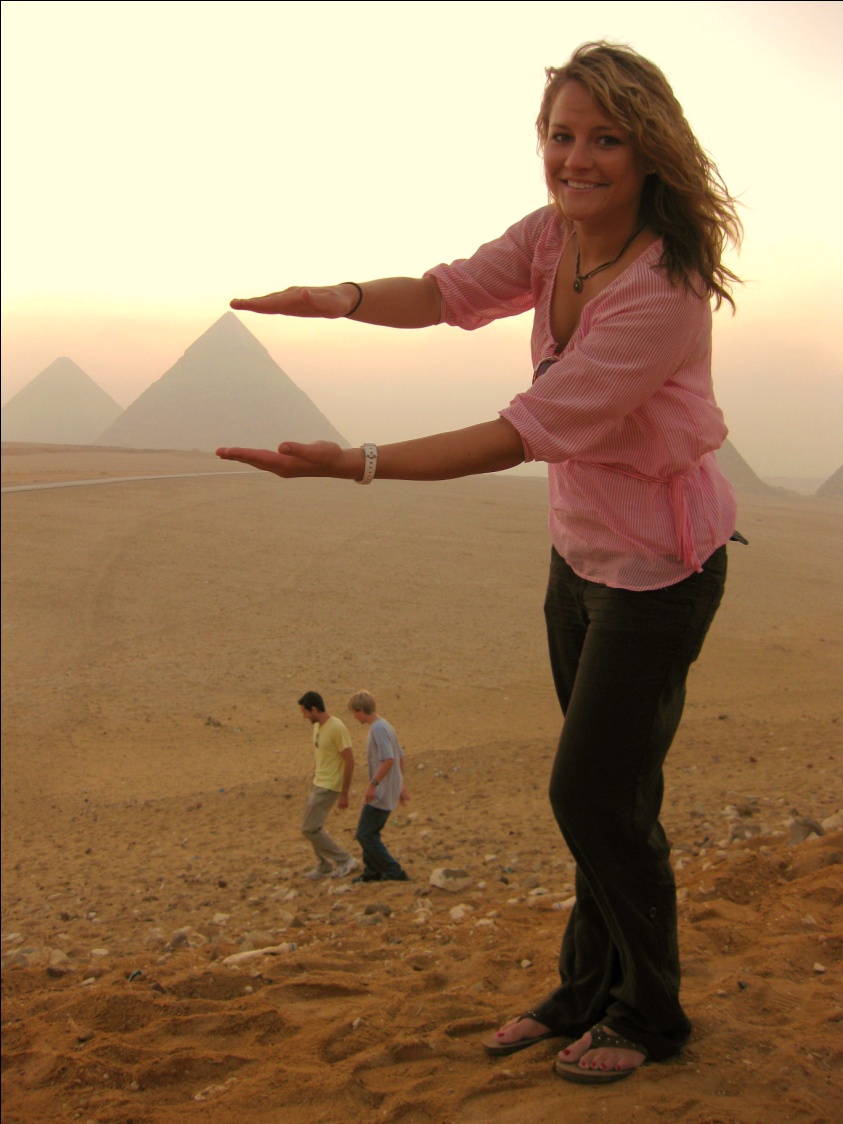 At UWL or abroad
“In my opinion the undergraduate research grant program is one of the most valuable resources available to UW-L students.  This opportunity provided me the motivation, not to mention the funds, to travel to Bolivia to complete my research and get a jump start on writing my senior thesis. I was also able to present my research to peers, professors, state senators, congressmen/women, and even to Wisconsin's Governor due to the Office of Undergraduate Research’s sponsorship of events like Posters in the Rotunda and Celebration of Student Research and Creativity.”   

Matt Sitek, UWL undergraduate research participant
Testimonial
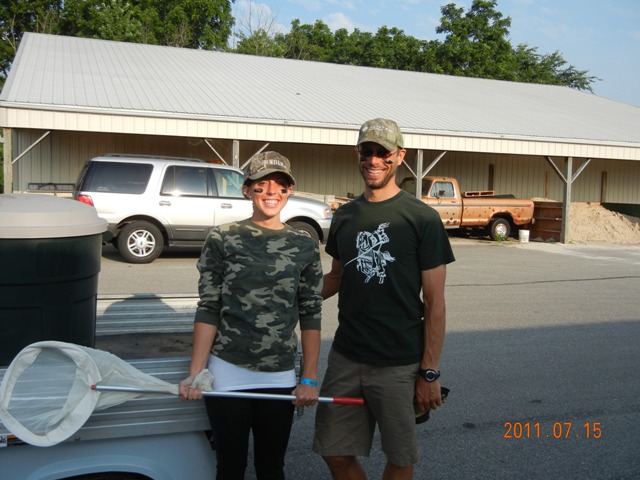 Benefits beyond college
Experience for jobs and graduate school
Do you enjoy working in your field?
Resume enhanced by presentations and publications.
Get to work with cool faculty mentors
Get started by…
Next you can…
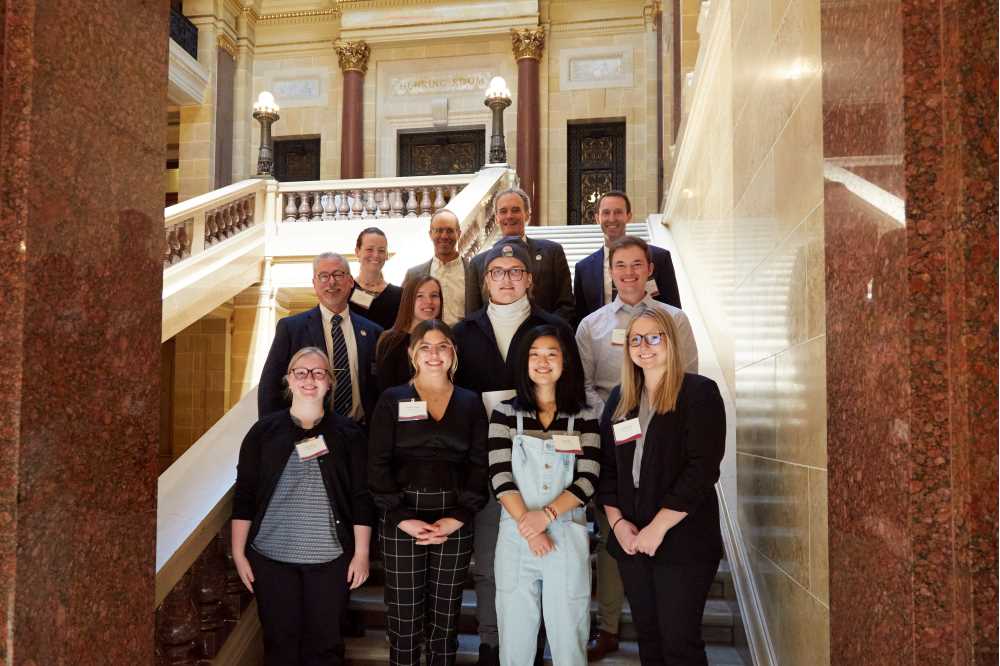 Finally, Present your work
UW-L Research & Creativity Symposium
UW-System Symposium 
Research in the Rotunda
NCUR
Find out more